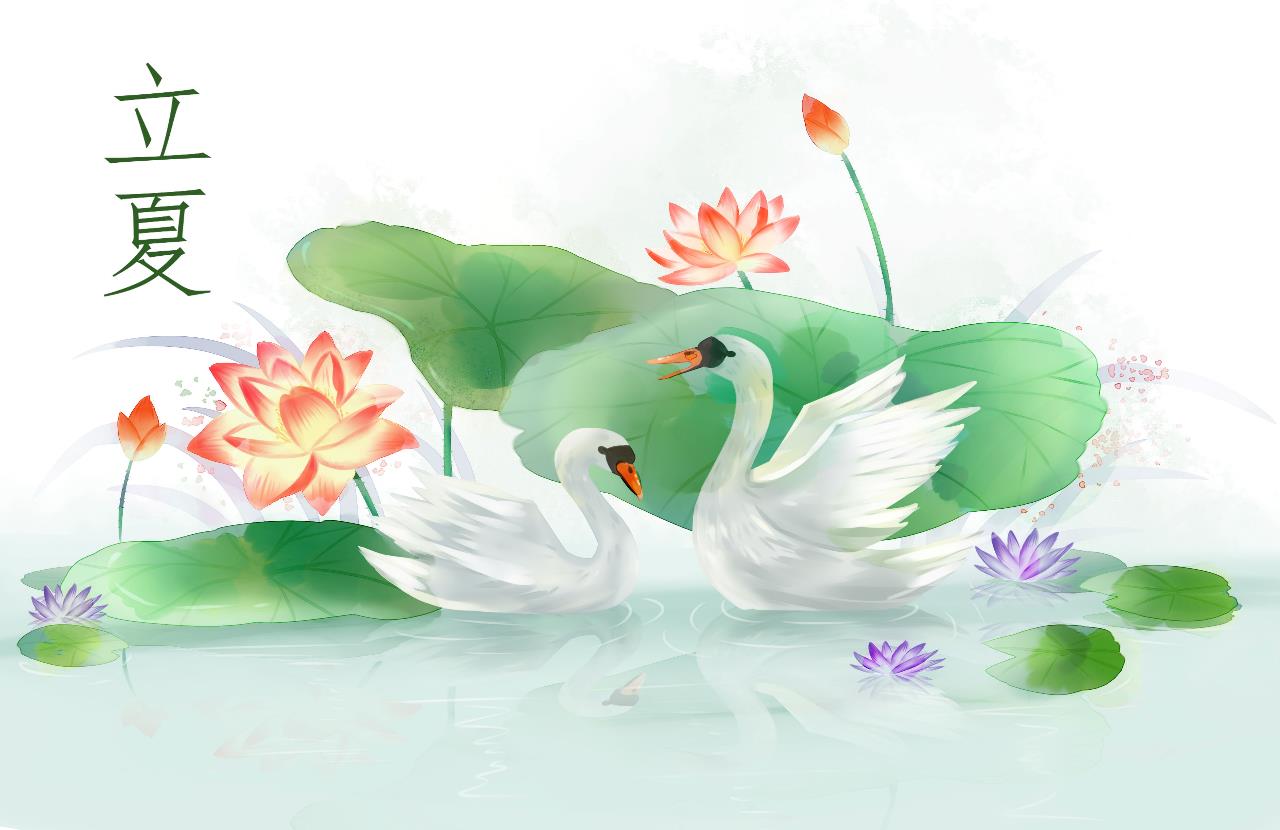 01
02
03
04
在此输入标题
ENTER THE TITLE HERE
在此输入标题
ENTER THE TITLE HERE
在此输入标题
ENTER THE TITLE HERE
在此输入标题
ENTER THE TITLE HERE
目录/CONTENTS
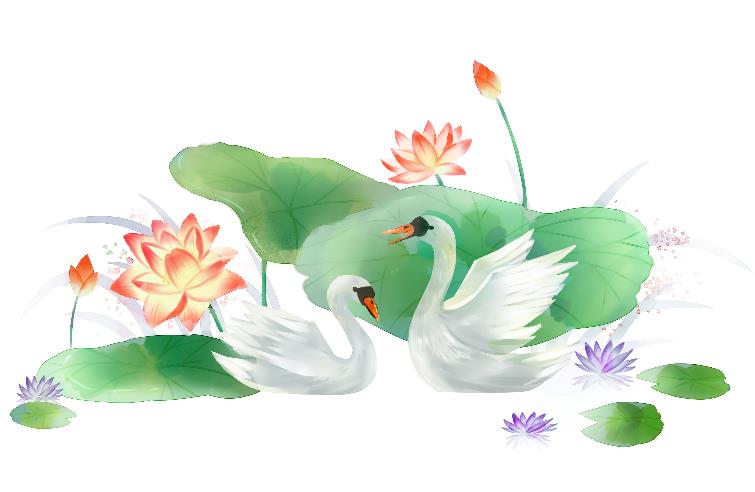 01
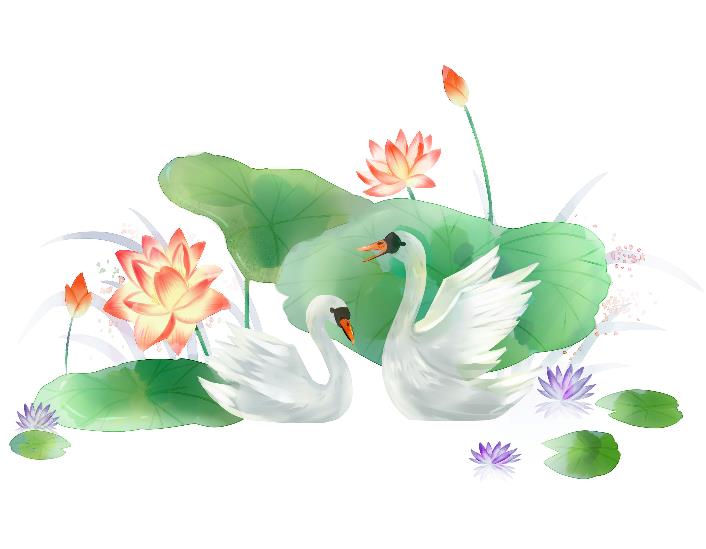 输入标题
点击输入文本内容点击输入文本内容点击输入文本内容点击输入文本内容
在此输入标题
ENTER THE TITLE HERE
单击填加标题
单击填加标题
01
04
02
单击填加标题
单击填加标题
03
在此输入标题
ENTER THE TITLE HERE
添加标题文本
添加标题文本
01
02
添加标题文本
03
添加标题文本
04
在此输入标题
ENTER THE TITLE HERE
单击此处输入标题
单击此处输入标题
单击此处
输入标题
单击此处输入标题
在此输入标题
ENTER THE TITLE HERE
标题文本预设
标题文本预设
标题文本预设
标题文本预设
标题文本预设
标题文本预设
02
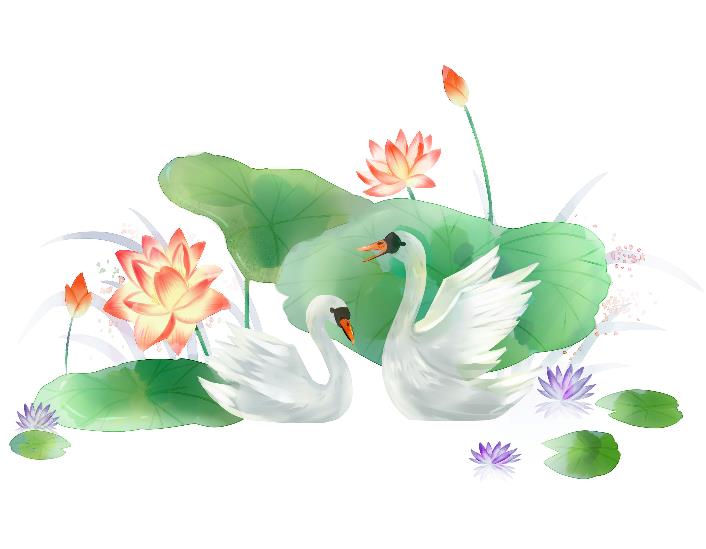 输入标题
点击输入文本内容点击输入文本内容点击输入文本内容点击输入文本内容
在此输入标题
ENTER THE TITLE HERE
在此输入标题
ENTER THE TITLE HERE
添加标题
添加标题
添加标题
添加标题
在此输入标题
ENTER THE TITLE HERE
标题文字添加
标题文字添加
标题文字添加
标题文字添加
2016.02
2017.04
2018.06
2019.08
在此输入标题
ENTER THE TITLE HERE
添加标题
添加标题
添加标题
03
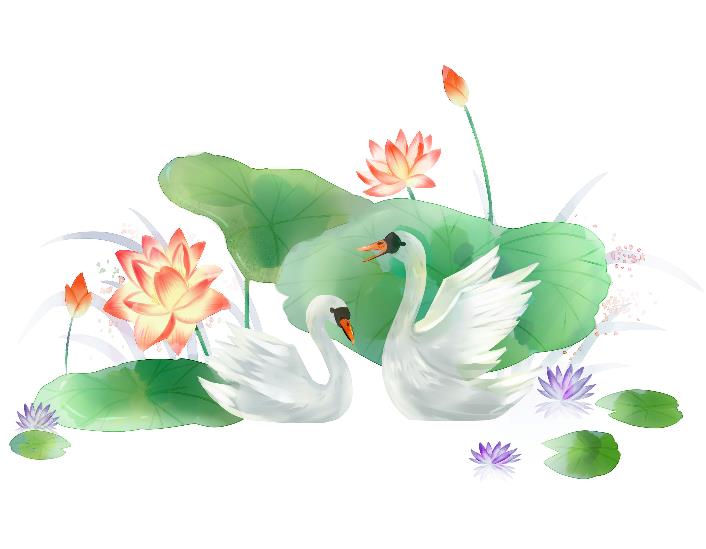 输入标题
点击输入文本内容点击输入文本内容点击输入文本内容点击输入文本内容
在此输入标题
ENTER THE TITLE HERE
单击填加标题
单击填加标题
单击填加标题
单击填加标题
单击填加标题
单击填加标题
在此输入标题
ENTER THE TITLE HERE
90%
80%
70%
60%
50%
Income 01
Income 02
Income 03
Income 04
Income 05
Income 06
标题
标题
标题
标题
在此输入标题
ENTER THE TITLE HERE
点击添加描述总结
点击添加描述总结
添加标题内容
点击添加描述总结
点击添加描述总结
在此输入标题
ENTER THE TITLE HERE
标题
文字
在此输入标题
ENTER THE TITLE HERE
添加标题
添加标题
01
02
03
04
05
添加标题
添加标题
添加标题
04
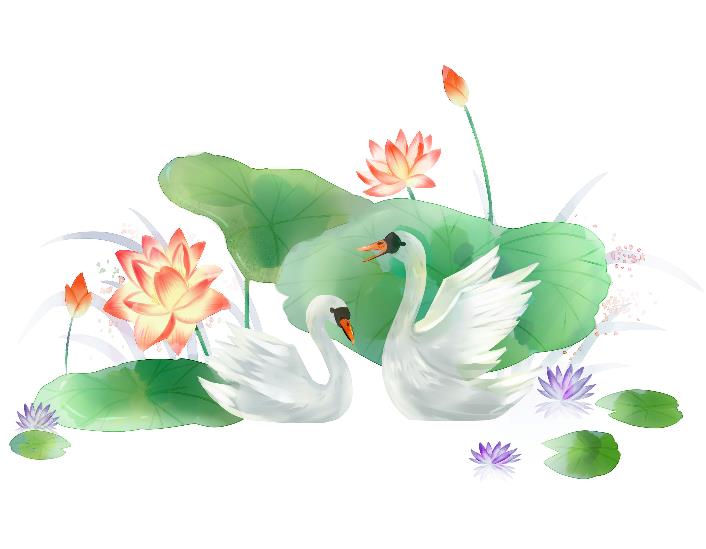 输入标题
点击输入文本内容点击输入文本内容点击输入文本内容点击输入文本内容
在此输入标题
ENTER THE TITLE HERE
单击填加标题
单击填加标题
单击填加标题
单击填加标题
在此输入标题
ENTER THE TITLE HERE
输入题目
输入题目
输入题目
输入题目
02
04
03
01
在此输入标题
ENTER THE TITLE HERE
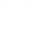 在此输入标题
ENTER THE TITLE HERE
标题文字添加
标题文字添加
标题文字添加
在此输入标题
ENTER THE TITLE HERE
01
02
03
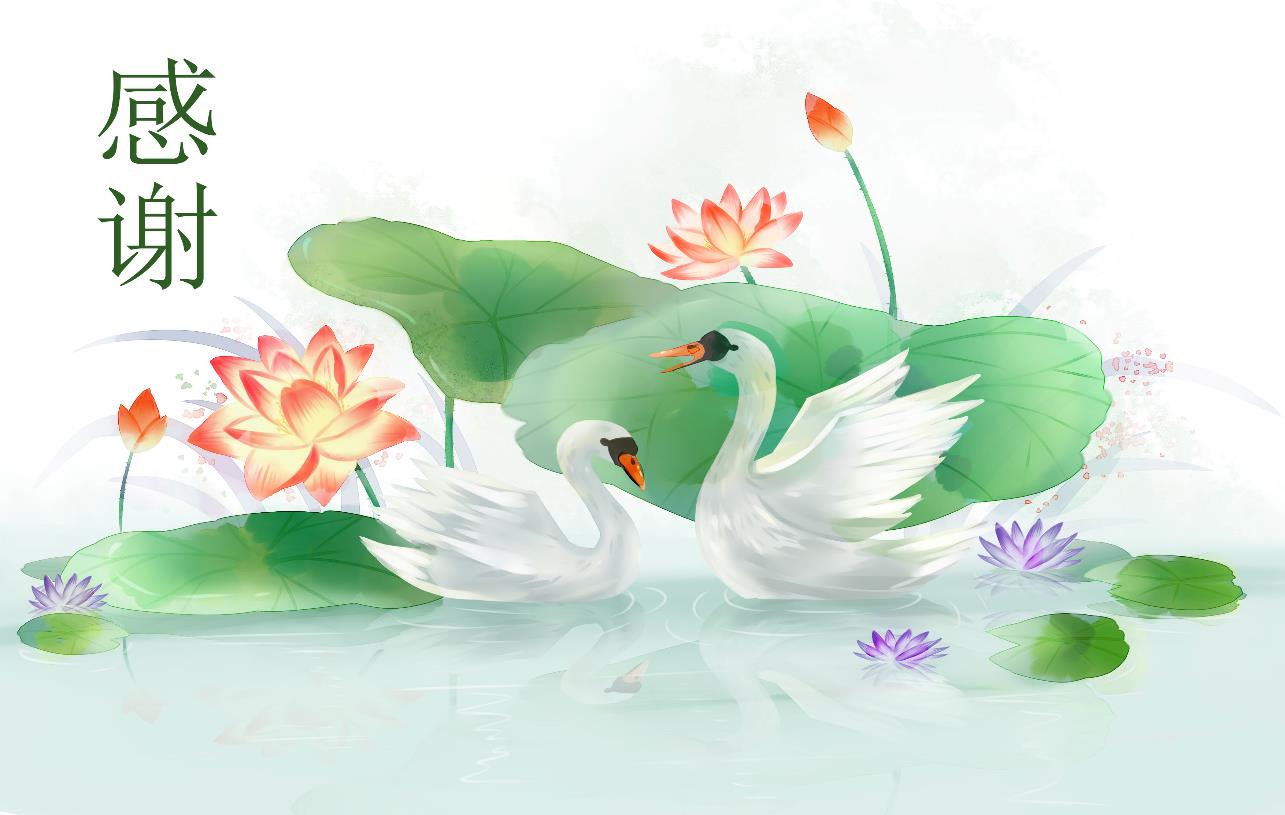